AssociativeProperty of Multiplication All-Star PowerPoint
Learning Target:I can use models and equations to answer questions about the associative property of multiplication.
States that two things are equal using an = sign
Numbers that you multiply to get the answer to a multiplication problem
Basketball Drill Time Vocabulary Review- What is an equation?What are factors? What is a product?
Answer to a multiplication problem
Have you ever heard this term? Any thoughts?
Associative Property- 
The way the numbers are 
grouped (teamed up) 
does not affect the product (final score)
* Hint: parentheses first
Assisting with the Associative Property! What is the Associative Property?
Whole Team-Practice Drills 2 X (4 X 3) = 3 X (4 X 2)
Team 1
Team 2
8
3 X
2 X
12
Final score: 24 = 24
Whole Team-Practice Drills 5 X (1 X 4) = 1 X (5 X 4)
Team 1
Team 2
20
1 X
5 X
4
Final score: 20 = 20
Whole Team-Practice Drills 2 X (5 X 6) = 6 X (2 X 5)
Team 1
Team 2
10
6 X
2 X
30
Final score: 60 = 60
Whole Team-Practice Drills 3 X (2 X 6) = 6 X (3 X 2)
Team 1
Team 2
6
6 X
3 X
12
Final score: 36 = 36
Tip-Off-Teammate Time
Try to score the correct answers with a partner
Tip-Off-Teammate TimeTry This 1  (4 X 2) X 4 = 2 X (4 X 4)
Team 1
Team 2
Final score: 32 = 32
X 4
16
2 X
8
Tip-Off-Teammate TimeTry This 2  5 X (1 X 7) = 7 X (1 X 5)
Team 1
Team 2
Final score: 35 = 35
7
5 X
5
7 X
Tip-Off-Teammate TimeTry This 3  10 X (1 X 8) = 8 X (1 X 10)
Team 1
Team 2
Final score: 80 = 80
8
10 X
10
8 X
Tip-Off-Teammate TimeTry This 4  7 X (2 X 3) = 2 X (7 X 3)
Team 1
Team 2
Final score: 42 = 42
6
7 X
21
2 X
On the Court:True Or FalseYOU MAKE THE CALL!
8 X (6 X 2)  = (8 X 6) X 2
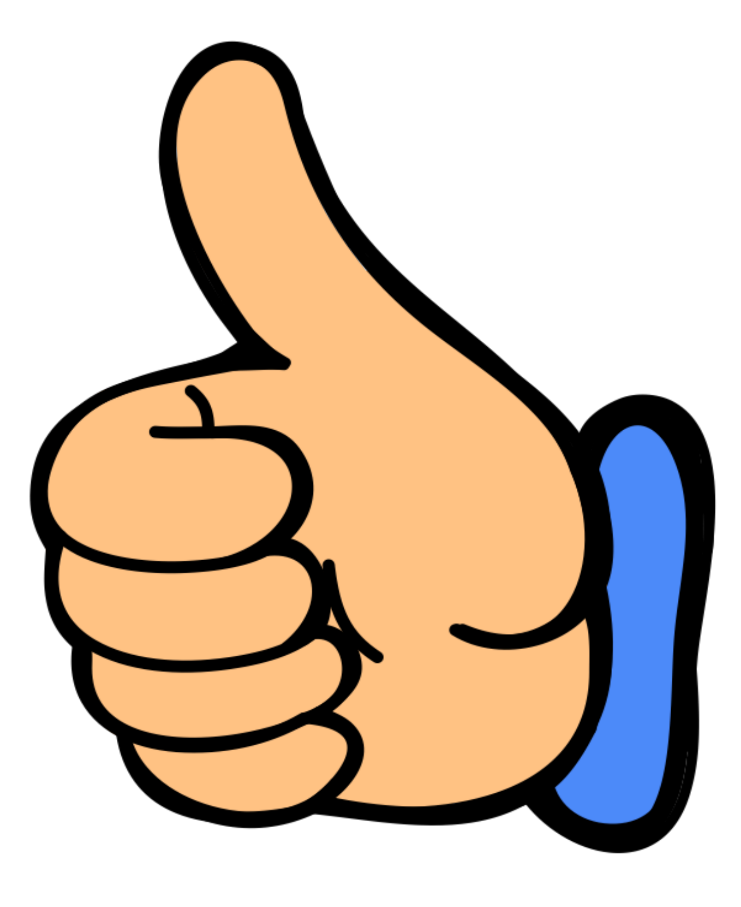 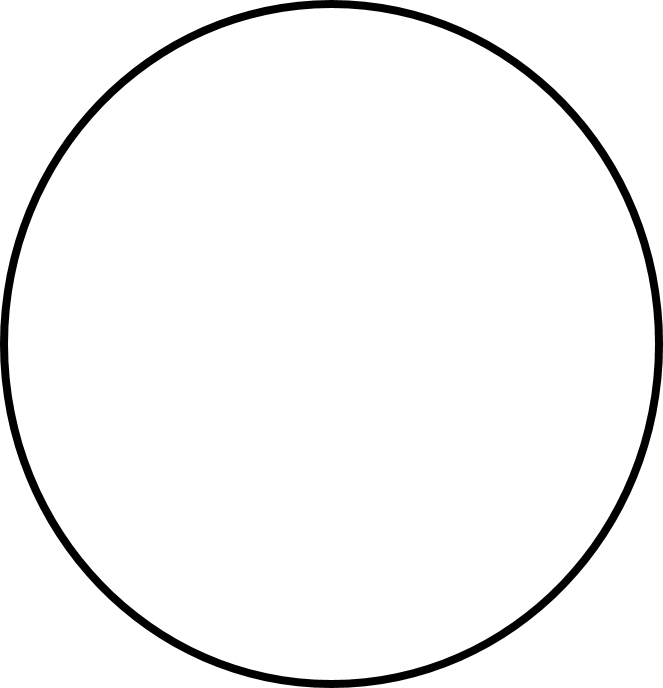 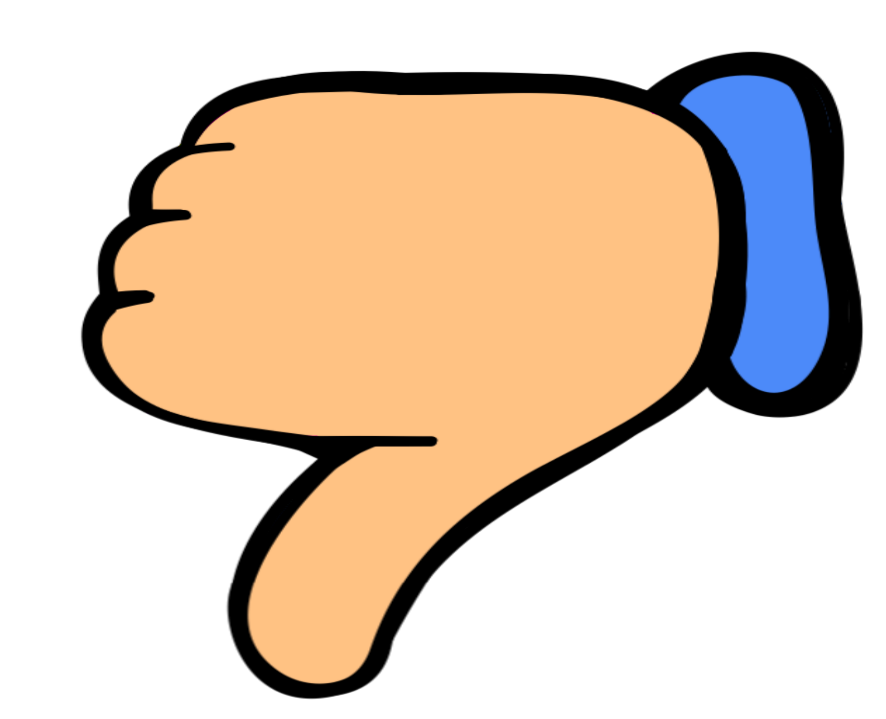 False
True
4 X (1 X 7)  = (3 X 1) X 4
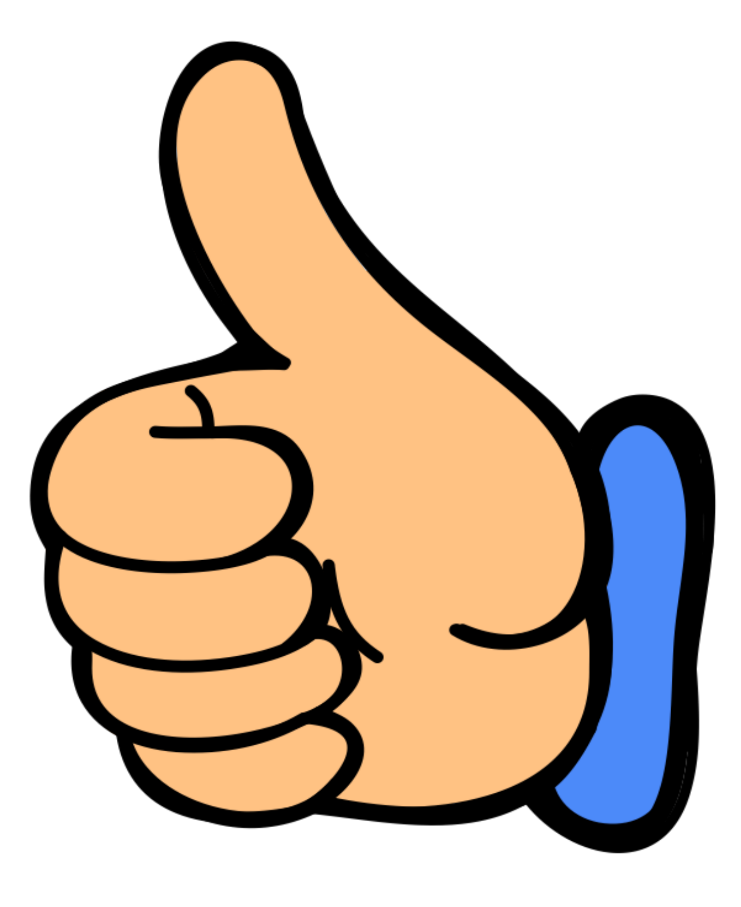 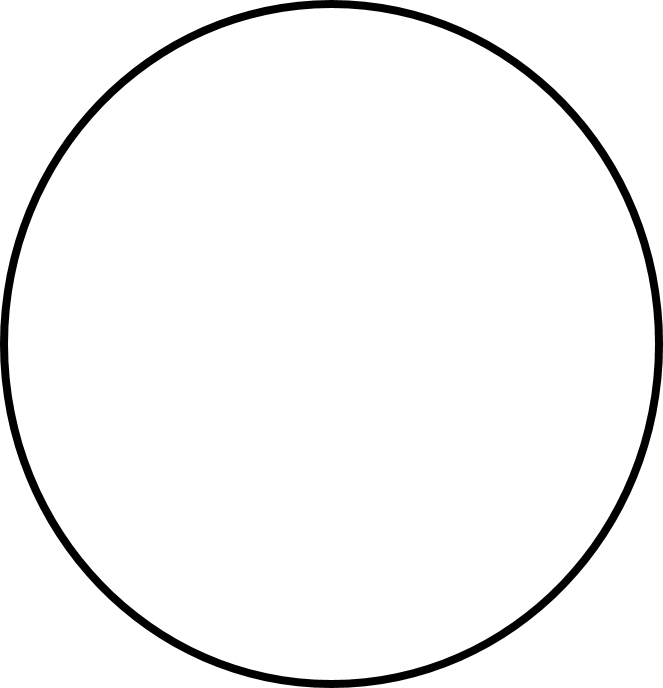 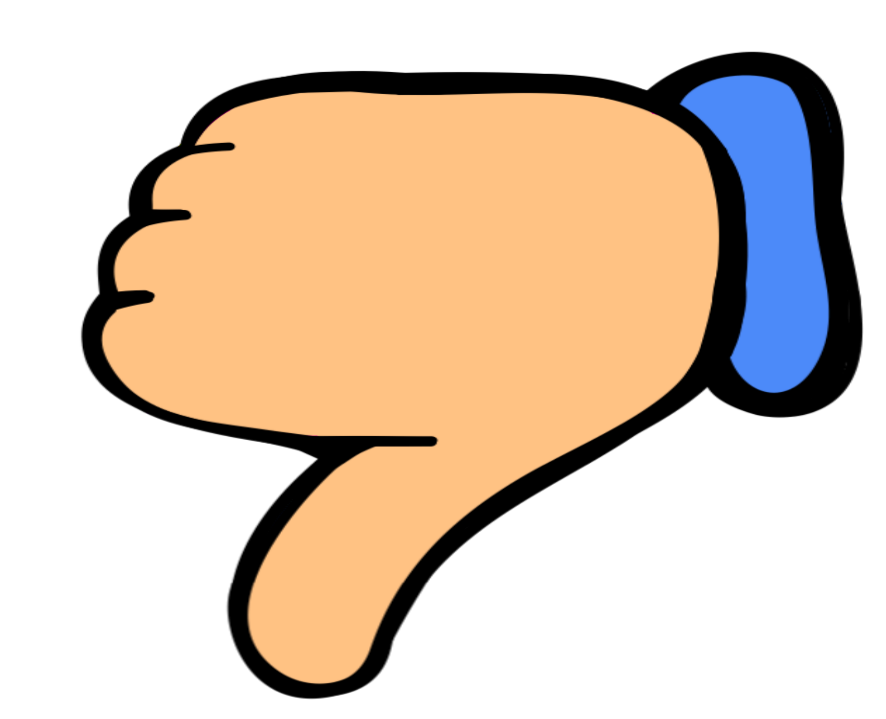 False
True
2 X (1 X 2)  = (2 X 1) X 4
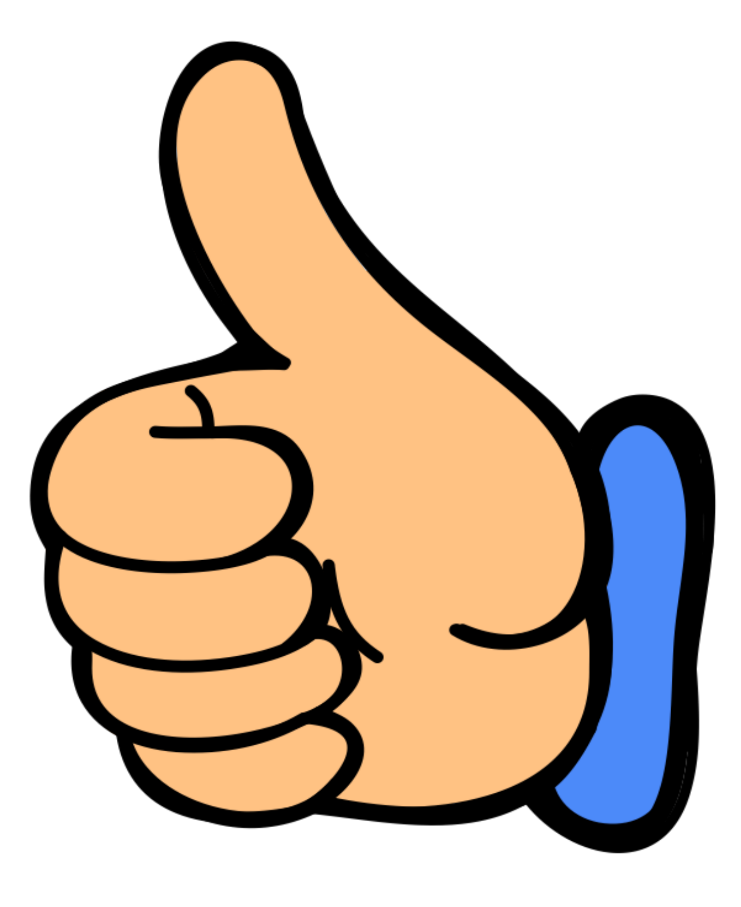 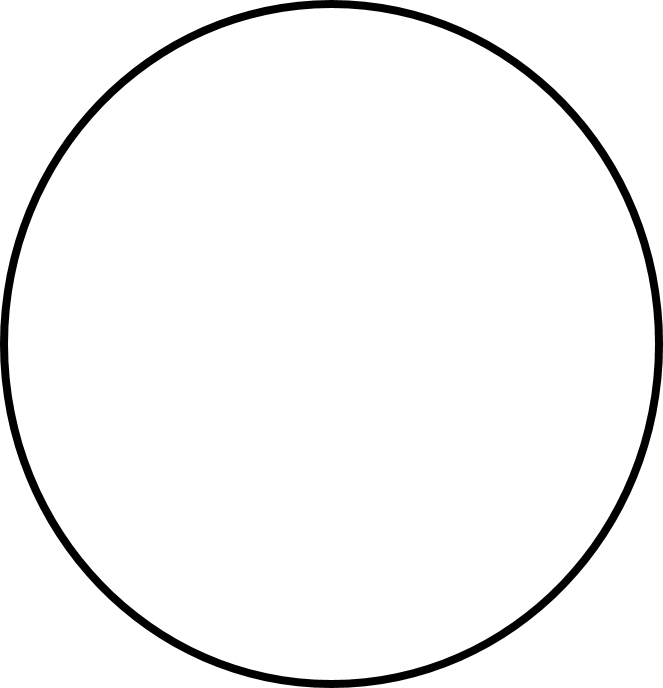 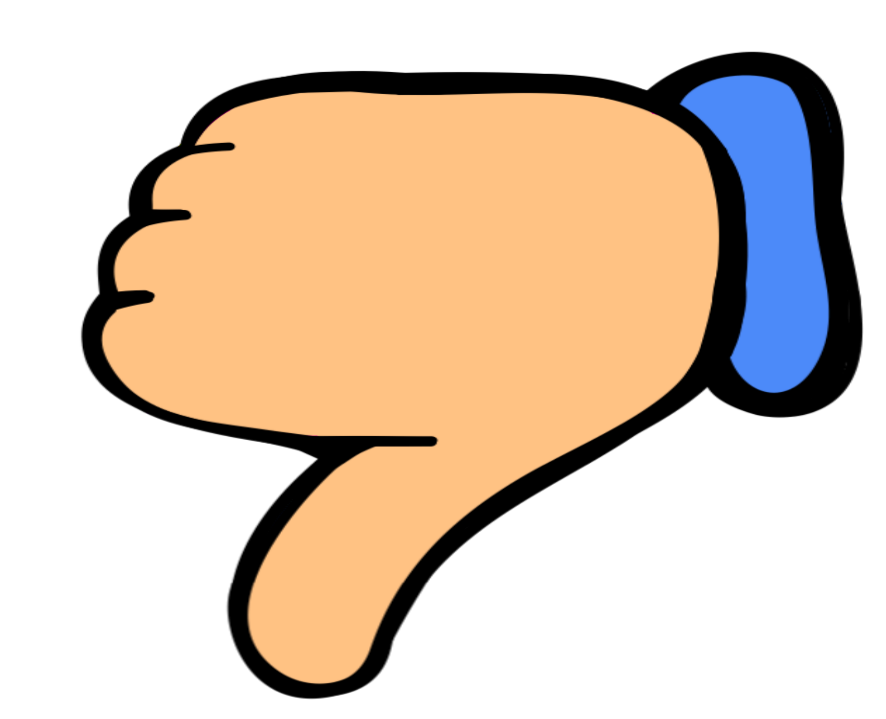 False
True
3 X (10 X 2)  = (10 X 2) X 3
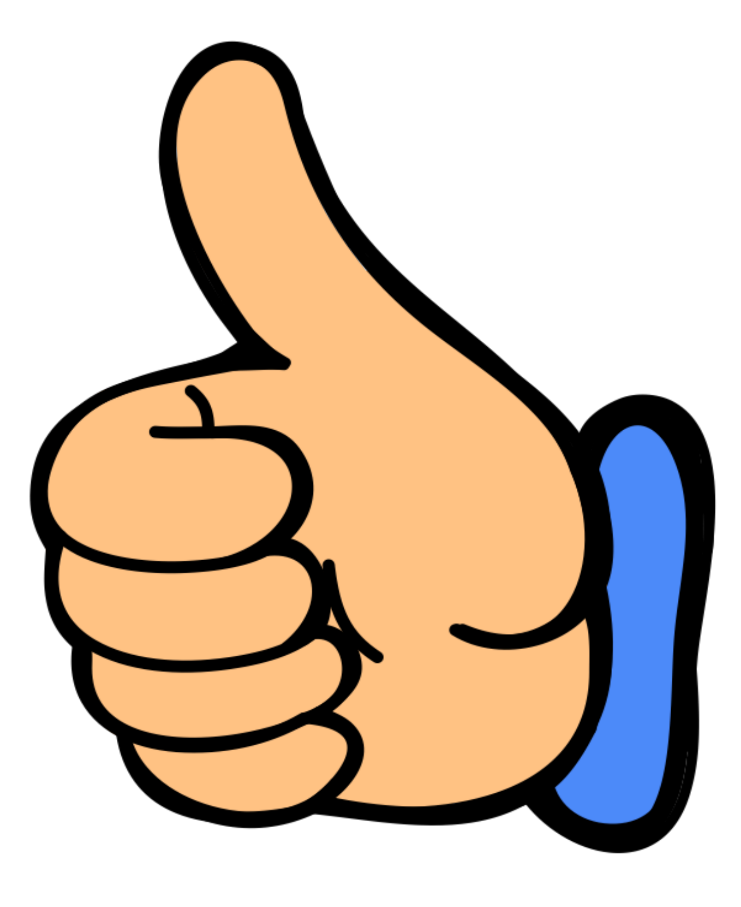 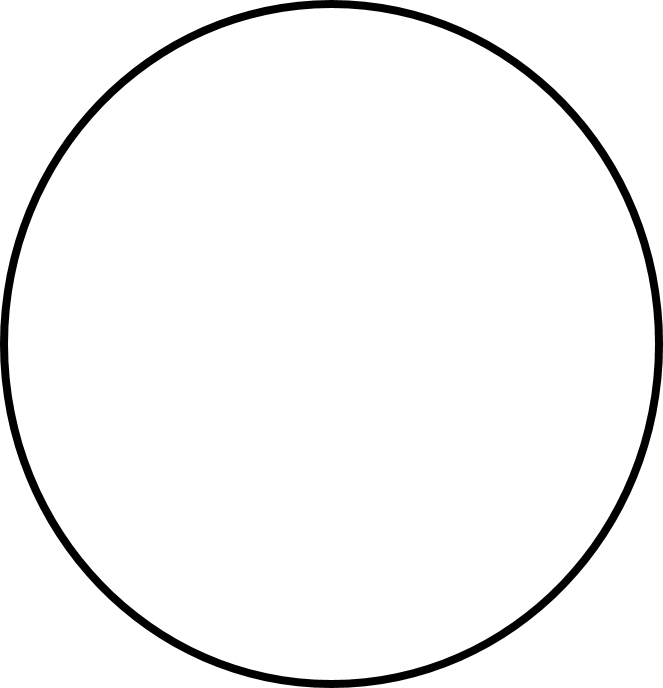 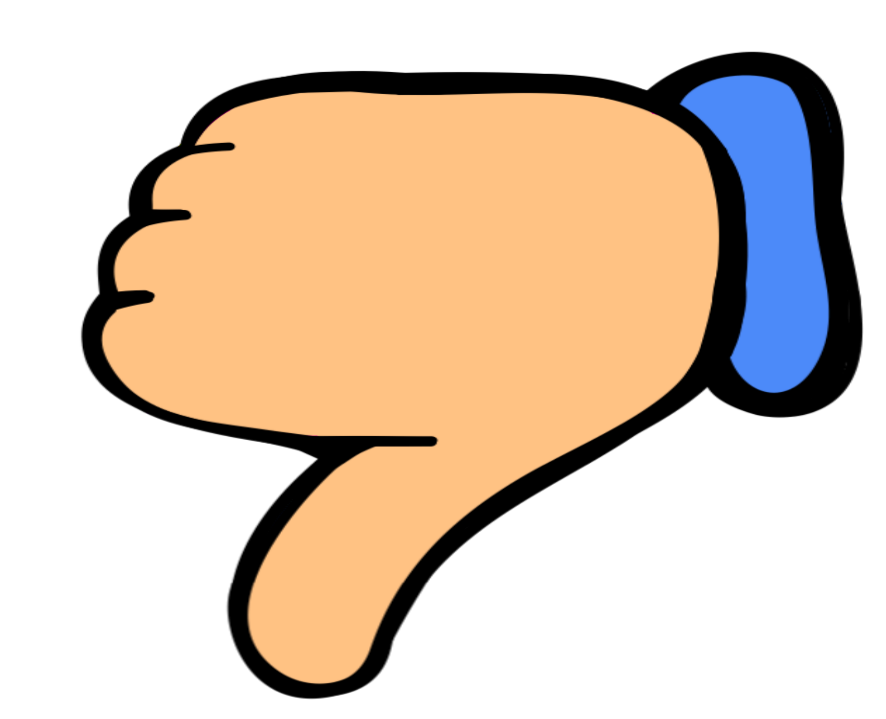 False
True
5 X (4 X 2)  = (5 X 1) X 4
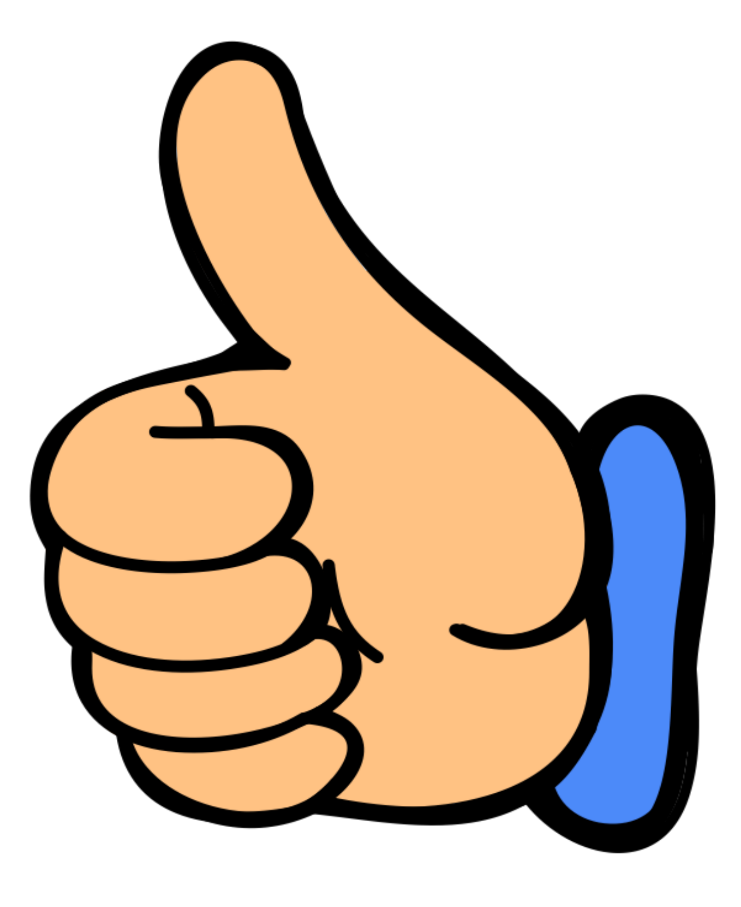 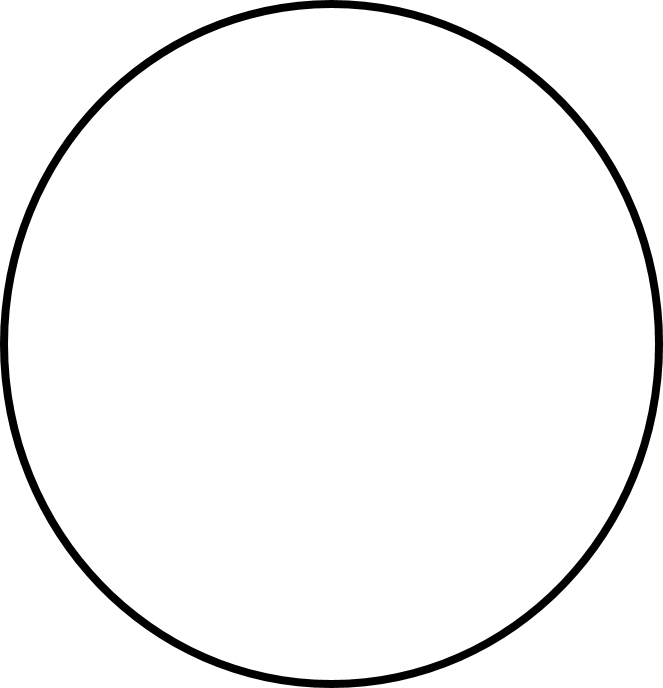 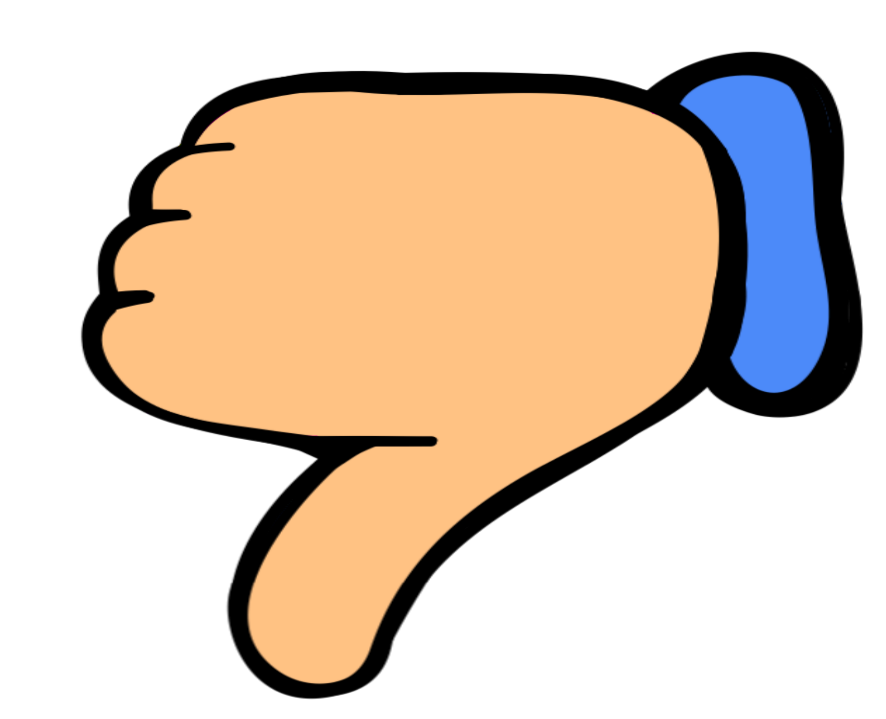 False
True
Thank YouThank you for purchasing this product. To see more of my products please visit my Teachers Pay Teachers Store at http://www.teacherspayteachers.com/Store/Ready-Lessons The purchaser of the license may use this product for personal use and for their own classroom only.
Credits
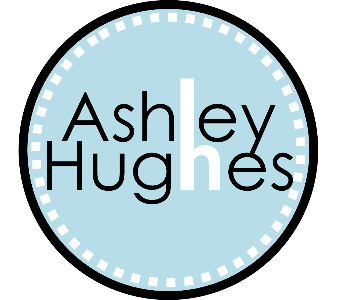 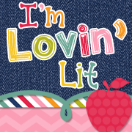 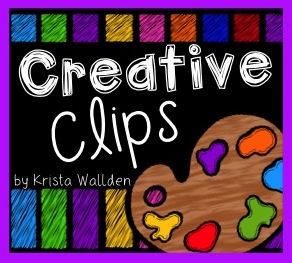